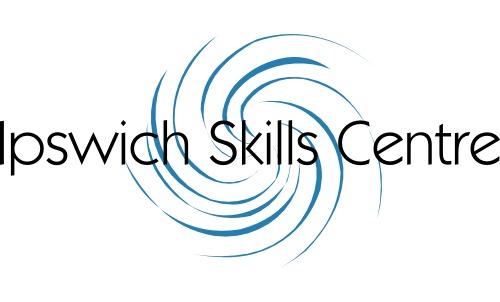 18th Edition of the Wiring Regulations
Presented by
Andrew Smith
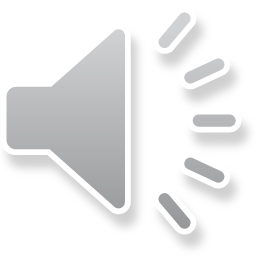 Aim
To develop your knowledge of the:
Structure of  the BS 7671 regulations book


Objectives
You will  have an understanding of:
The regulations numbering system
How to navigate the BS 7671 book
Aim and Objectives
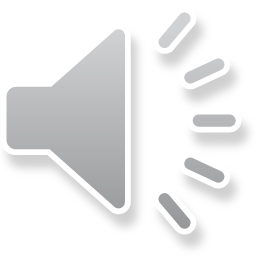 The structure of BS 7671

To consolidate your understanding, please refer to your:

Learning Guide 1 book page IV
IET BS 7671 Regulations book page 3
Introduction to BS 7671
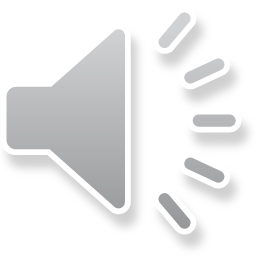 The structure and format of the new book hasn’t changed………..but we now have 560 numbered pages compared to the previous 496!

Main contents page
Table of figures
Table of tables
Main index
Navigating the new book!
[Speaker Notes: Main contents found on page 3 (the font is much smaller than before!)
Table of figures starts on page 518
Table of tables starts on page 522
Main index starts on page 525
2008 version of BS 7671 had just 389 pages]